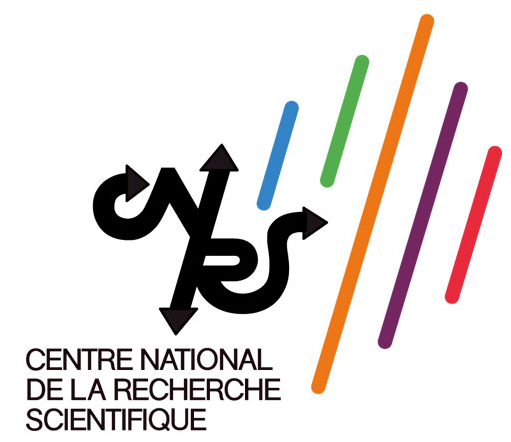 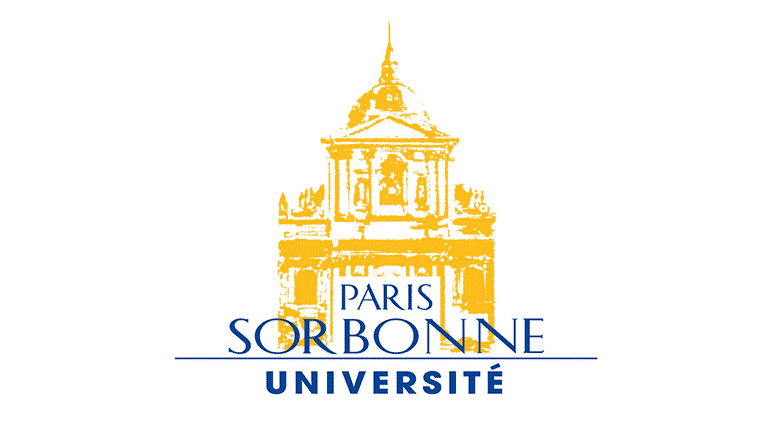 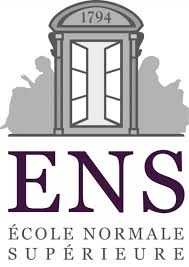 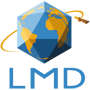 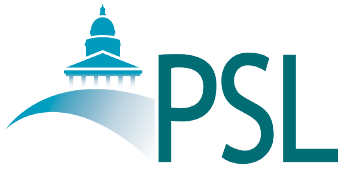 Atelier Dissemin
Marie Farge 
CAPSH-Dissemin
CNRS-INSMI et ENS Paris
Journées CasuHAL 2023
Tous interopér(HAL)bles?
 Toulouse, 15 Juin 2023
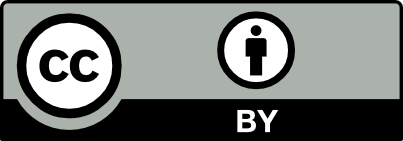 Définitions
Publier des résultats de la recherche signifie les rendre publics,
afin d’être vérifiés, clarifiés, diffusés, utilisés et améliorés par d’autres.
La publication d’articles dans des revues à comité de lecture
 est la colonne vertébrale qui assure la validation collective 
des articles de recherche grâce à l’évaluation par les pairs.
Un pair est un  chercheur en activité spécialiste du sujet de la revue 
capable de vérifier que les idées et résultats présentés dans l’article
sont originaux, valides et suffisamment pertinents pour être publiés. 
Leur rôle est de corriger les erreurs et suggérer des améliorations. 
Ils agissent en tant qu’éditeur (`editor’) ou évaluateur (`referee’)
puis transmettent les articles acceptés au publicheur (`publisher’) .
Afin de préserver leur objectivité, les pairs doivent être indépendants
du `publicheur’ et non rétribués par celui-ci (`editor in residence’).
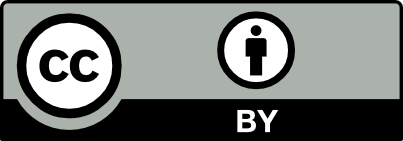 Qui a accès aux publications de recherche?
Aujourd’hui seuls les chercheurs travaillant dans des institutions et des pays suffisamment riches pour pouvoir payer des abonnements très coûteux.
Les chercheurs travaillant dans des entreprises ou dans des institutions pauvres, les étudiants, les chercheurs retraités, les enseignants du secondaire, les journalistes et la majorité des contribuables qui financent la recherche publique n’y ont pas accès.
Quand vous donnez une idée, vous ne la perdez pas,
contrairement à un produit matériel, mais
  les résultats d’un article qui n’est pas lu sont perdus.
 
     La connaissance ne devrait pas être un produit commercial,
voire spéculatif, mais un bien commun qui doit être transmis.
Charlotte Hess and Elinor Ostrom
Understanding knowledge as a Commons
MIT Press, 2006
Elinor Ostrom, Nobel Prize in economic sciences for ‘her analysis of economic governance, especially the Commons, 2009
Les publicheurs en ont pris le contrôle
Aujourd’hui les publicheurs possèdent les revues et les articles car ils obligent les chercheurs à leur céder gratuitement leurs droits d’auteur. Ils leur demandent aussi d’assurer gratuitement la révision des articles et de coordonner les comités éditoriaux.
Ce modèle économique date de l’ère de l’imprimerie, quand on n’avait pas Internet, mais  n’a plus de sens à l’ère numérique, sinon d’augmenter les profits des ‘majors’ et de leurs actionnaires.
Les chercheurs veulent reprendre le contrôle des revues, dont ils
assurent l’évaluation par les pairs, et des articles qu’ils rédigent et publient afin de maximiser leur dissémination grâce à Internet.
Pour en savoir plus, voir sur YouTube :
#DataGueule 63, Privés de savoir?
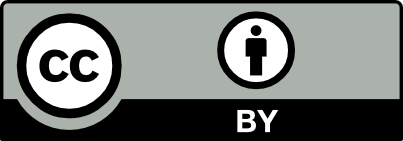 2012, des chercheurs se révoltent
Sir Tim Gowers et 33 collègues mathématiciens (dont je suis) avons lancé le mouvement The Cost of Knowledge qui appelle à boycotter Elsevier, 
ce qui a permis de stopper le Research Works Act au Congrès américain,
une proposition de loi déposée sous la pression du lobbying d’Elsevier.
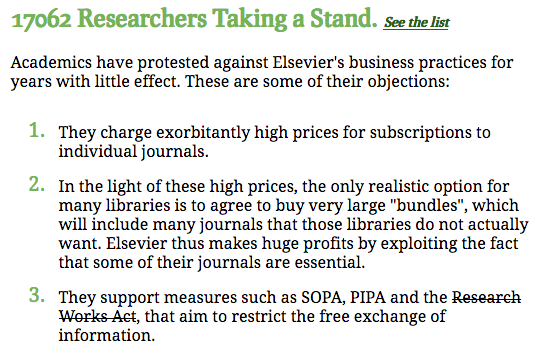 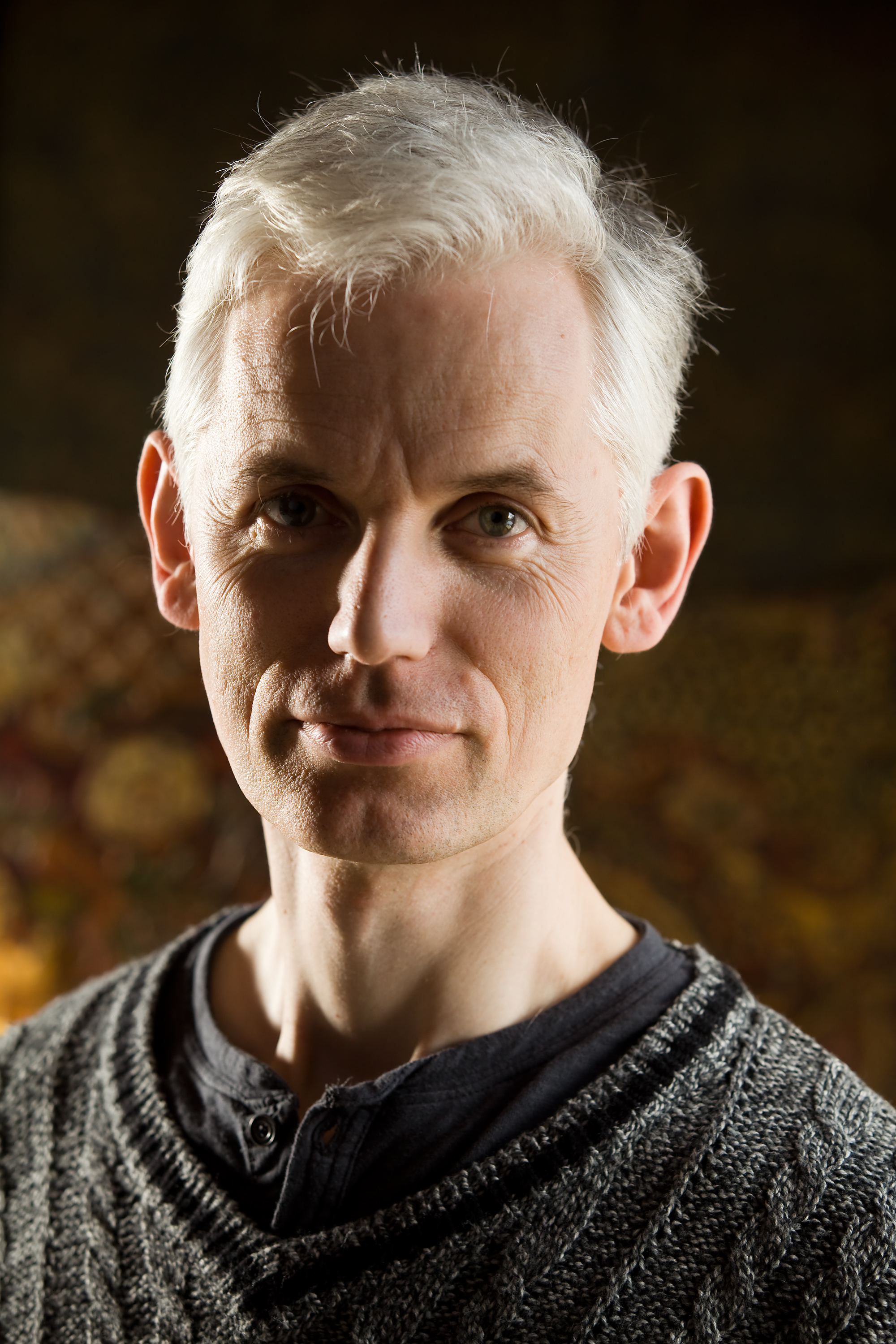 Sir Tim Gowers,
Fields Medal 1998
http://www.thecostofknowledge.com/
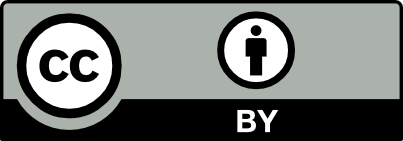 2012, la presse a très vite relayé le boycott
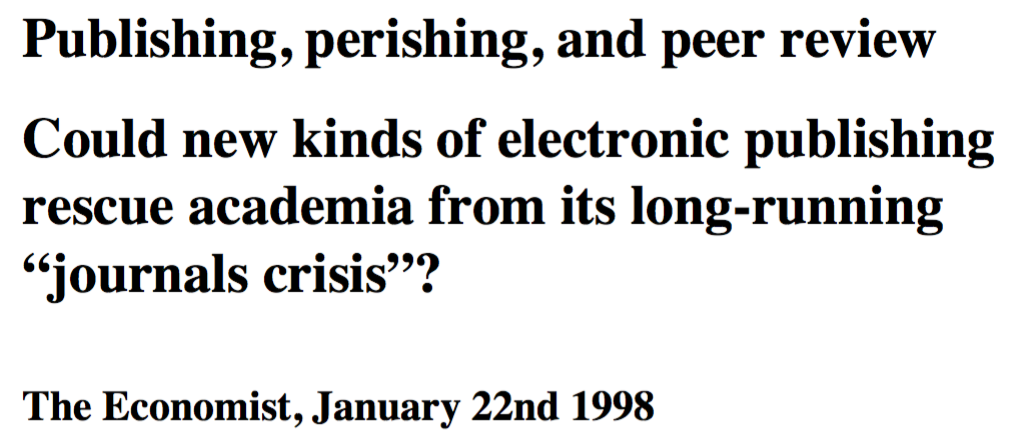 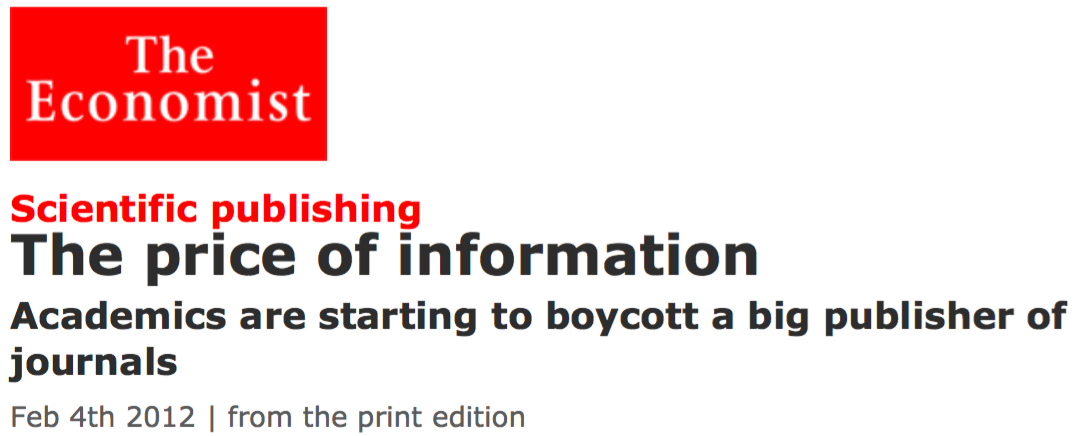 4/7/2019
22/1/1998
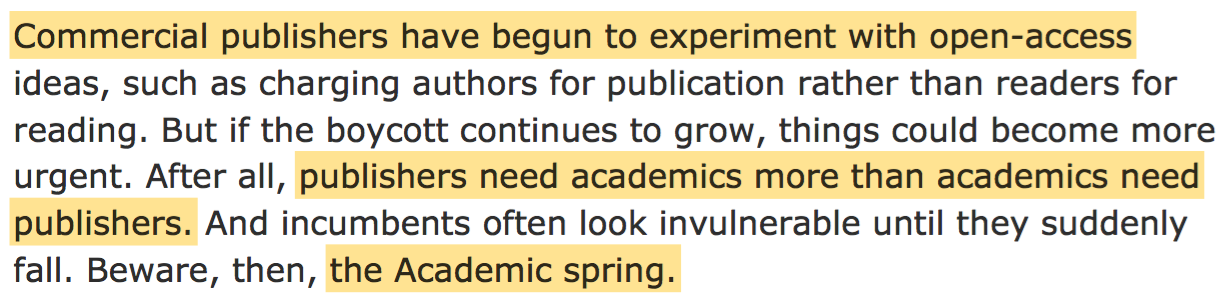 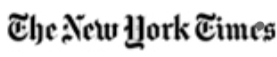 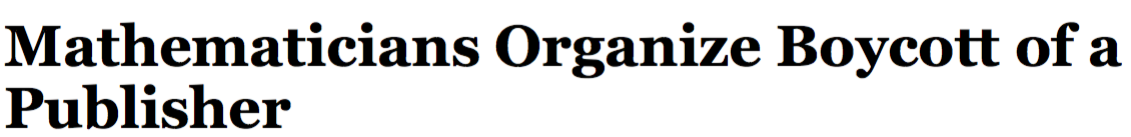 13/2/2012
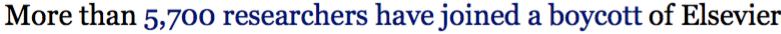 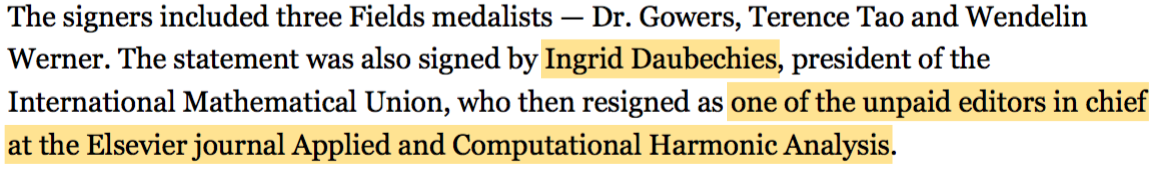 2012, ils proposent un nouveau modèle
Note sur la publication en accès libre rédigée le 29 Juin 2012 par Marie Farge 
à la demande de Geneviève Fioraso, ministre de la recherche :
`Il est indispensable que les chercheurs puissent développer 
une troisième voie, beaucoup moins coûteuse […] Elle est appelée 
Diamond OA et se caractérise par le fait que ni le lecteur ni l'auteur 
ne doivent payer et que le journal appartient, non plus à une maison
d’édition, mais au comité éditorial […] un collège de chercheurs qui
se charge de la publication des articles avec l'aide d'unités de service.’
http://openscience.ens.fr/MARIE_FARGE/
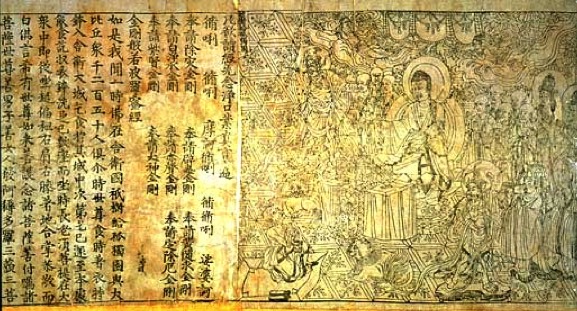 La terminologie Diamond OA 
vient du Diamond Sutra qui est
le premier texte imprimé connu,
publié en Chine le 11 Mai 868
British Library, Londres
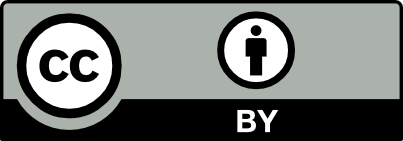 Le modèle d’accès libre ‘diamant’
Les auteurs gardent leur droit d’auteur 
et mettent leurs articles en accès libre
sous licence Creative Commons CC-BY.
https://creativecommons.org/licenses/
Les journeaux appartiennent à leur comité éditorial,
composé exclusivement de chercheurs en activité qui 
assurent bénévolement l’évaluation par les pairs.
Les institutions publiques financent et possèdent les plateformes 
(d’évaluation, publication et bibliométrie) développées en logiciel libre. 
Les bibliothécaires assurent la visibilité des articles sur Internet 
en ajoutant les métadonnées permettant de les trouver facilement.
 Les publicheurs peuvent assurer divers services mais 
après avoir été mis en concurrence par appel d’offre.
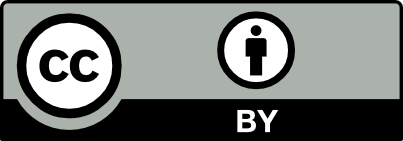 La meilleure solution en attendant mieux
Aujourd’hui les publicheurs nous imposent leur modèle ‘doré’, 
où nous devons payer pour publier nos articles. 
Ceci est inadmissible du point de vue éthique car il conduit à la création 
de nombreuses revues de mauvaises qualité et prédatrices.
http://openscience.ens.fr/MARIE_FARGE2011_AVIS_COMITE_ETHIQUE_CNRS
La meilleure façon de gérer la transition actuelle est l’accès libre ‘vert’, 
où les chercheurs publient dans les revues qu’ils préfèrent et déposent 
leur version auteur en accès libre grâce à des archives publiques.
http://openscience.ens.fr/MARIE_FARGE2017_BOOK_CHAPTER_COMMISSION
Certaines revues autorisent ce dépôt dès la date de publication. 
La Loi Lemaire pour la République Numérique du 7 Octobre 2016 
rend ce dépôt légal au plus six mois après la publication.
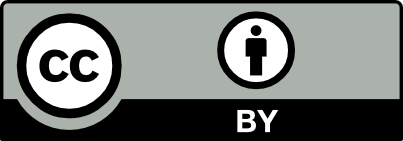 2015 Dissemin pour libérer les articles
‘Trouver vos articles bloqués par des péages et libérez-les en un clic!’
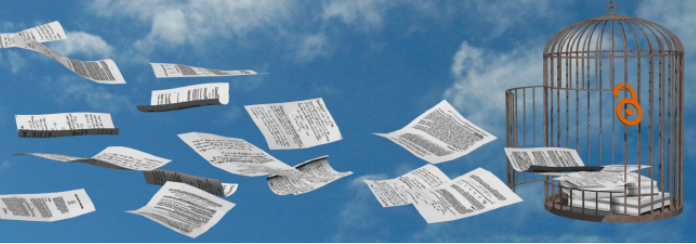 Plateforme créée en 2014 par Antonin Delpeuch 
quand il était étudiant en math-informatique à l’ENS Paris.
http://dissem.in
https://github.com/dissemin
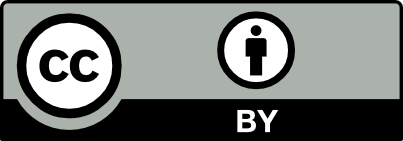 Plateforme faite par des chercheurs
La plate-forme Dissemin est développée par l’association CAPSH
(Comité pour l’Accessibilité aux Publications en Sciences et Humanités) 
créée le 5 Septembre 2015 et domiciliée à Cluny (Saône-et-Loire).
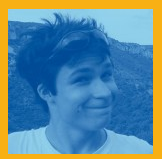 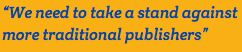 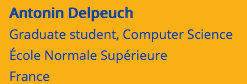 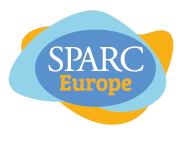 Antonin Delpeuch
http://openscholarchampions.eu
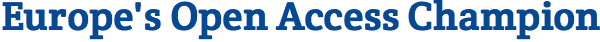 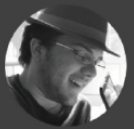 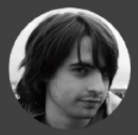 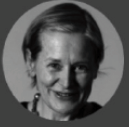 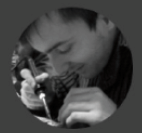 Pablo Rauzy
Antoine Amarilli
Thomas Bourgeat
Marie Farge
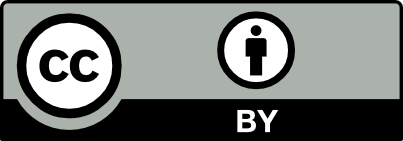 http://dissem.in
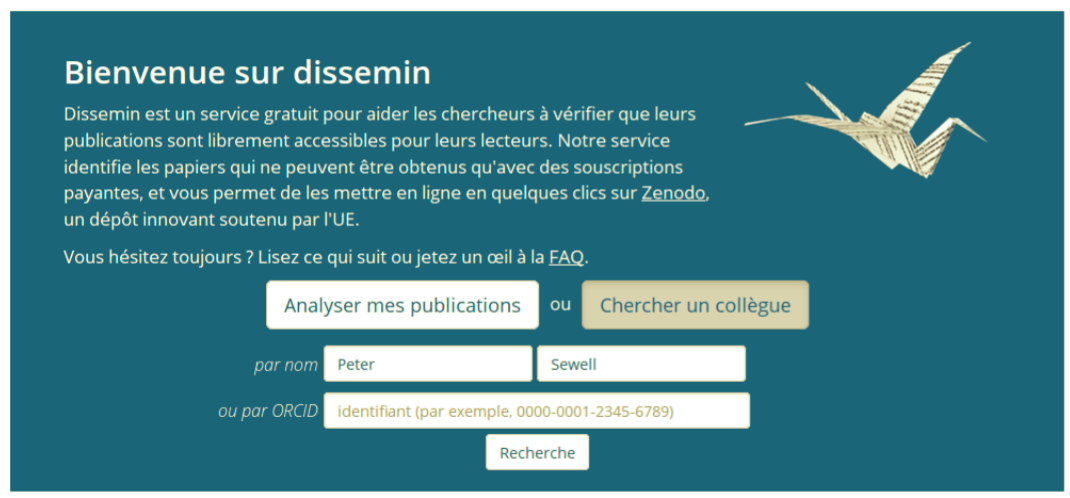 http://dissem.in
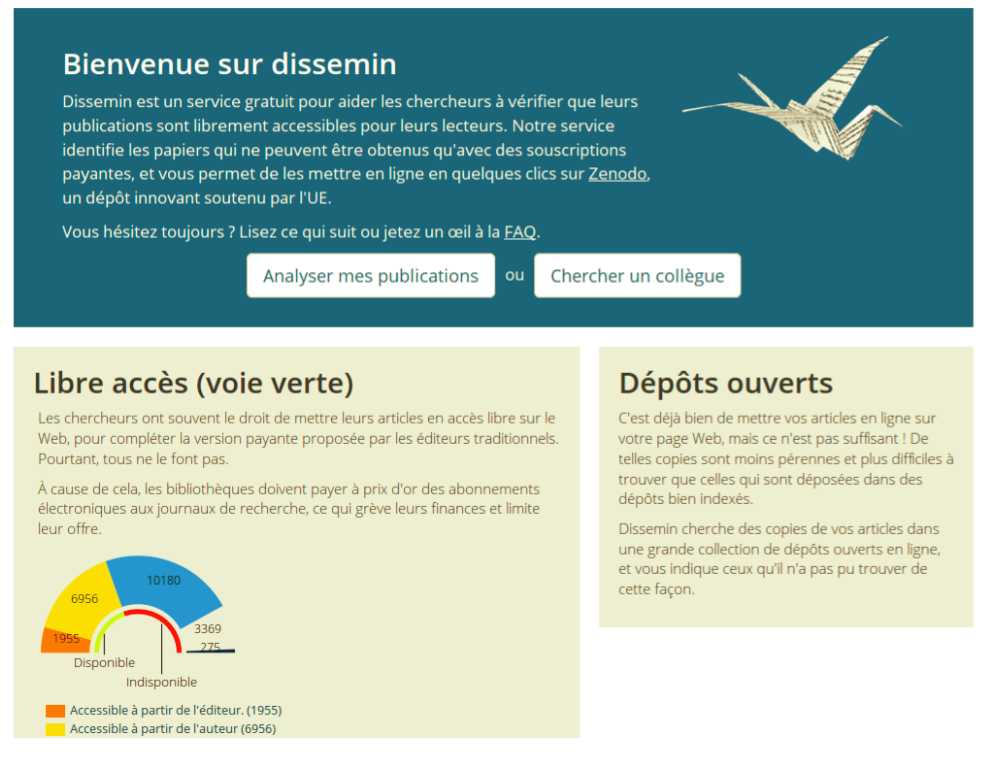 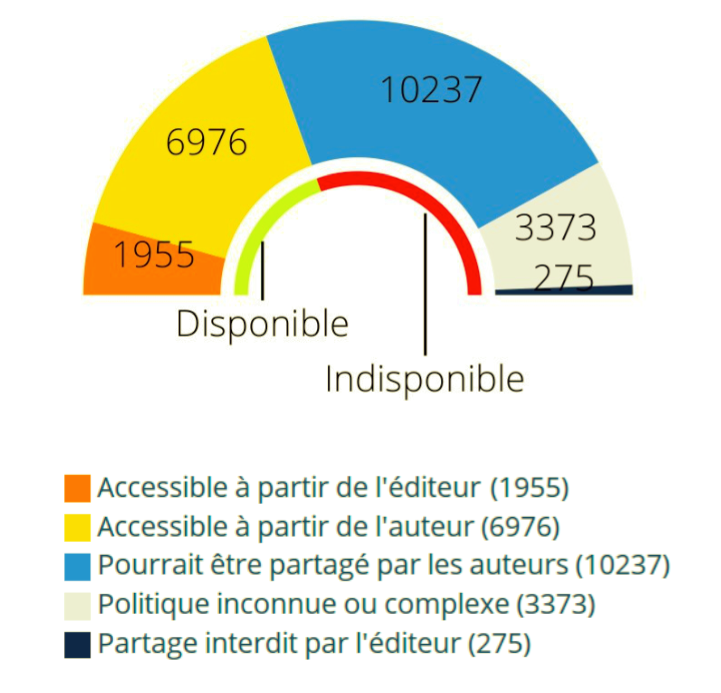 Dissemin ‘moissonne’ les articles
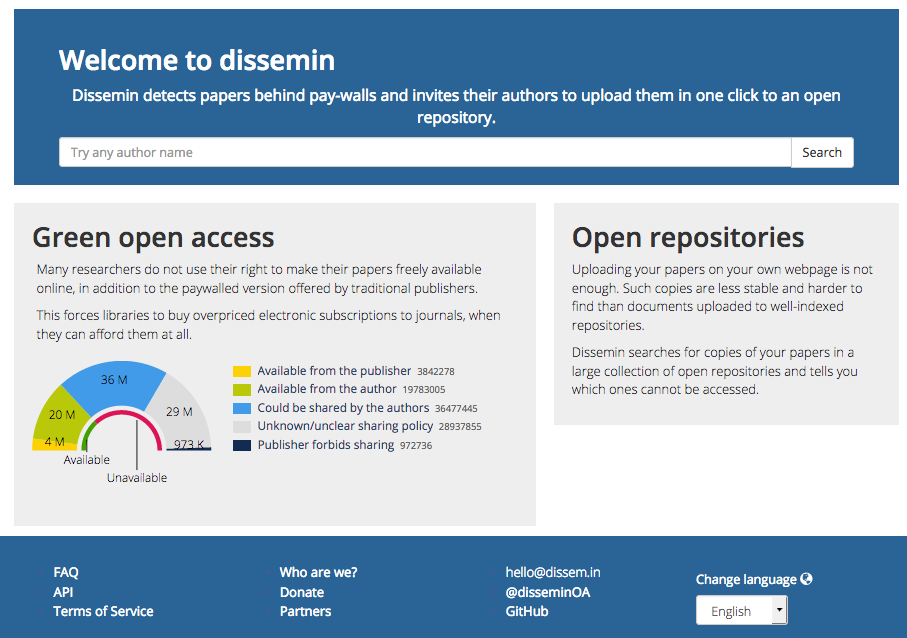 Entrez ici le prénom puis le nom du chercheur dont vous cherchez les articles
Dissem.in explore parmi
plus de 100 millions d’articles
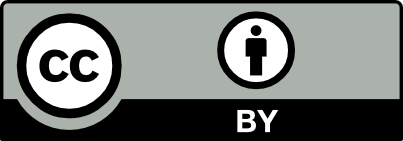 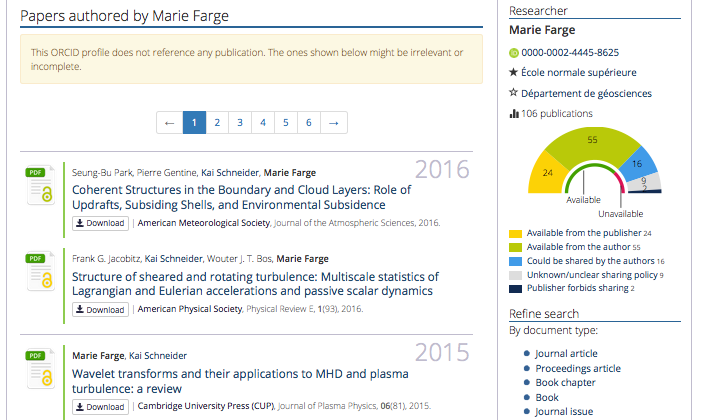 Les articles déjà
en accès libre 
                                        sont téléchargeables gratuitement :
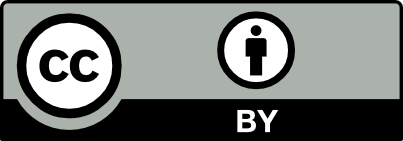 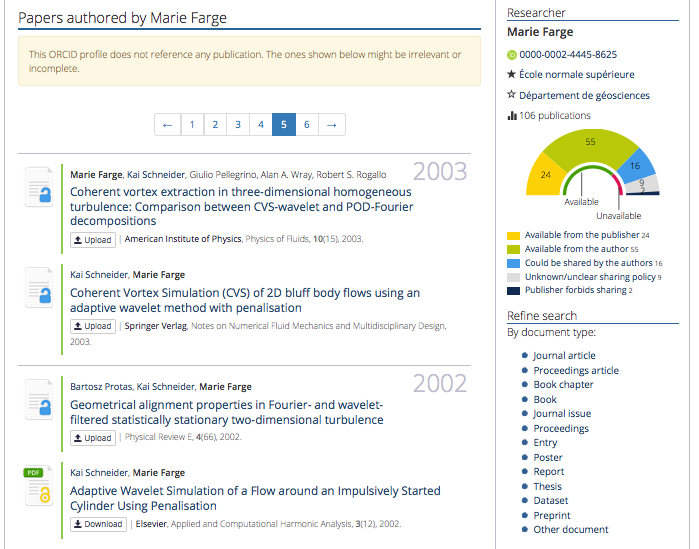 Les articles pas encore
en accès libre peuvent
le devenir en deux clics, et ce gratuitement :
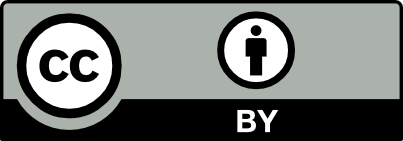 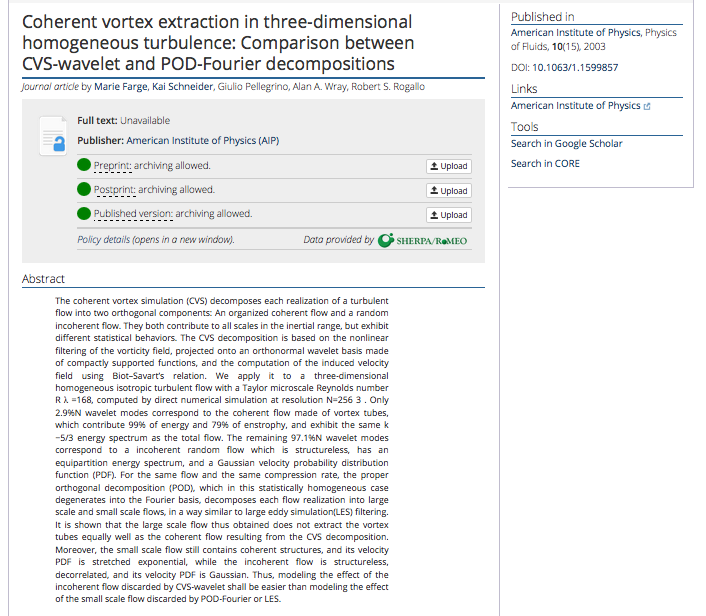 Dissemin vérifie
pour chaque article
quelle version le
`publicheur’ de la revue 
autorise le dépôt.
Comment déposer votre article
Les auteurs doivent s’enregistrer ou s’identifier via ORCID
pour être autorisés à déposer leur article.
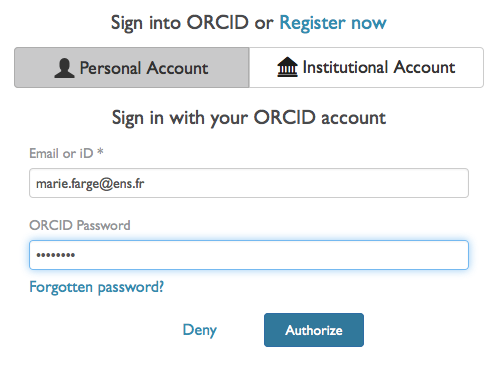 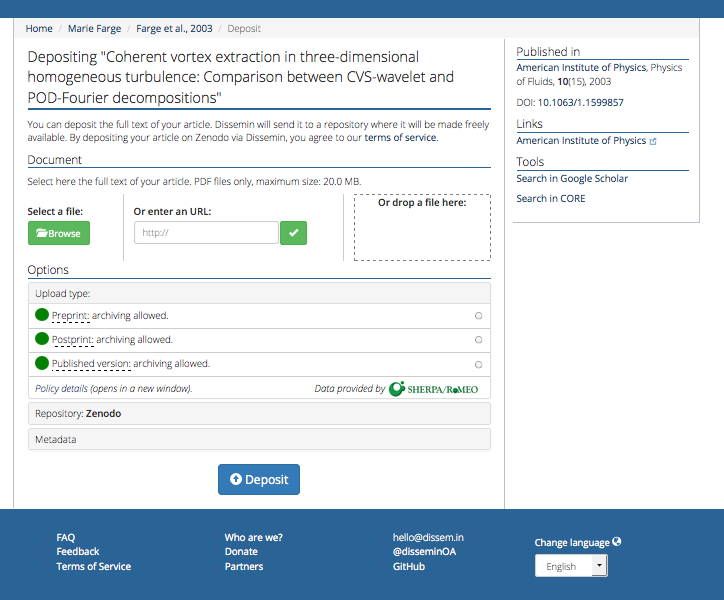 Choisissez la version
que vous souhaitez
déposer
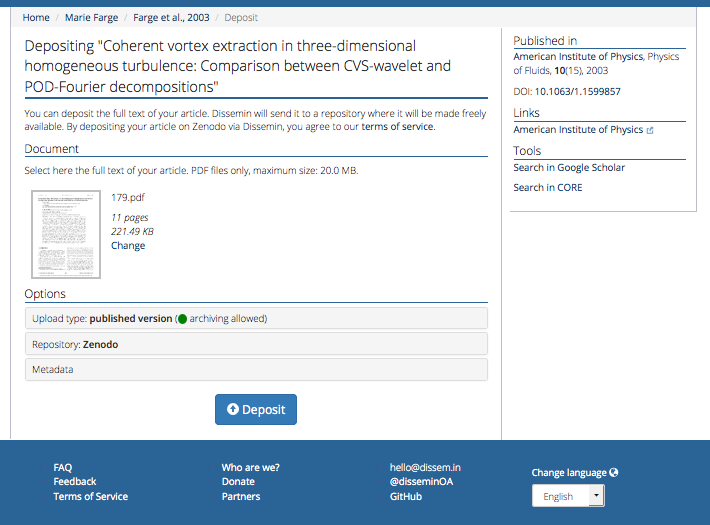 Second click
to deposit
in Zenodo
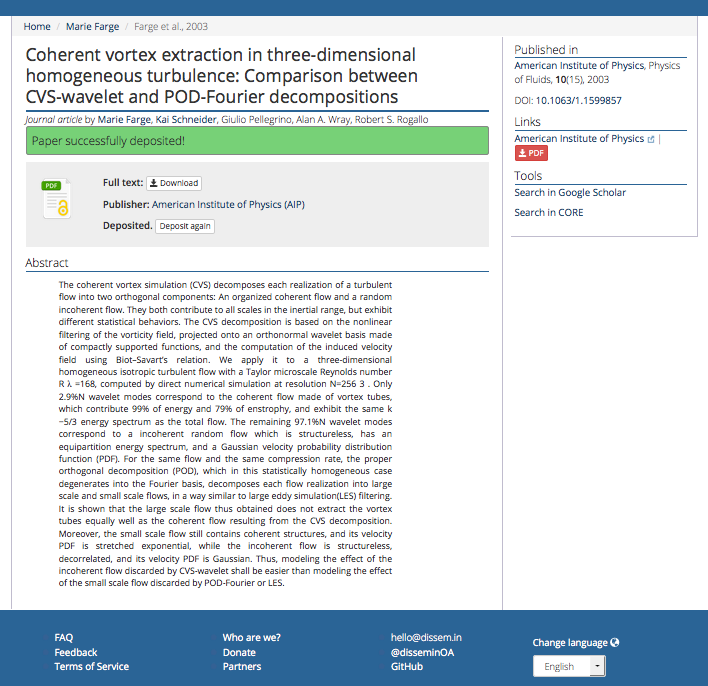 Si vous avez choisi Zenodo, votre article 
est immédiatement en accès libre.
Ce repositoire est développé au CERN
avec le logiciel libre Invenio et financé par la Commmision Européenne
dans le cadre du programme OpenAIRE.
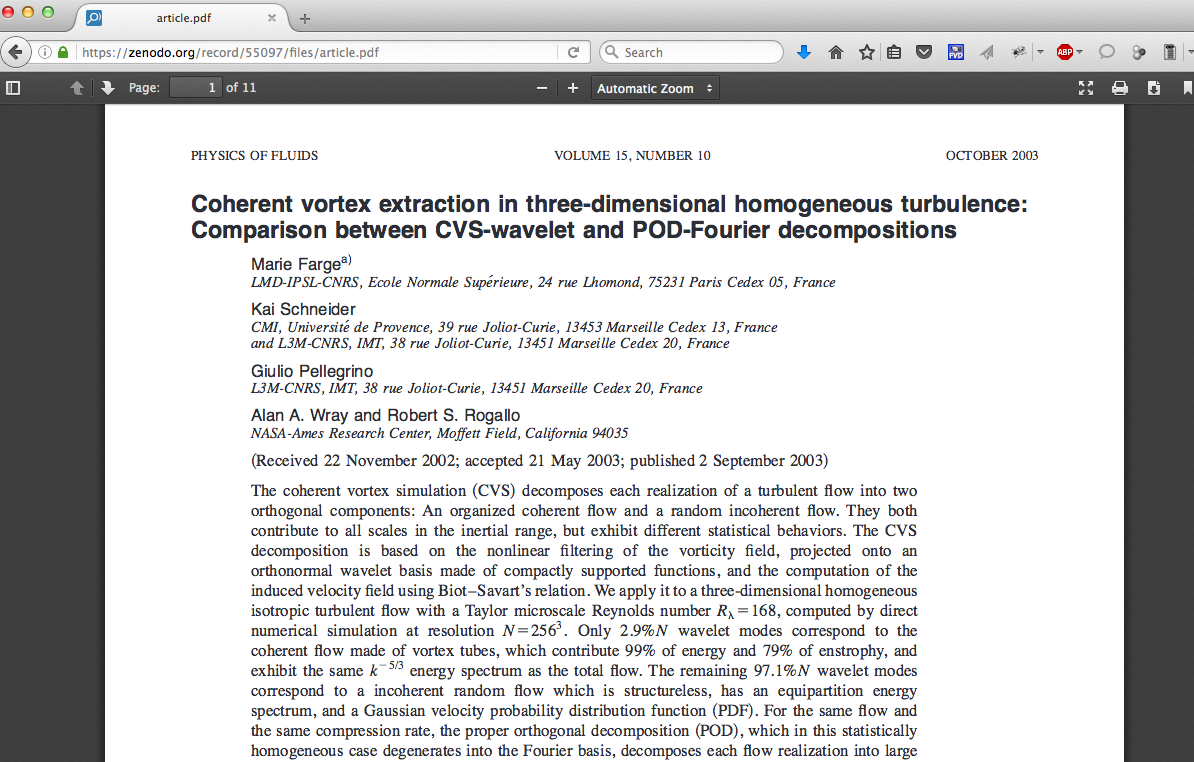 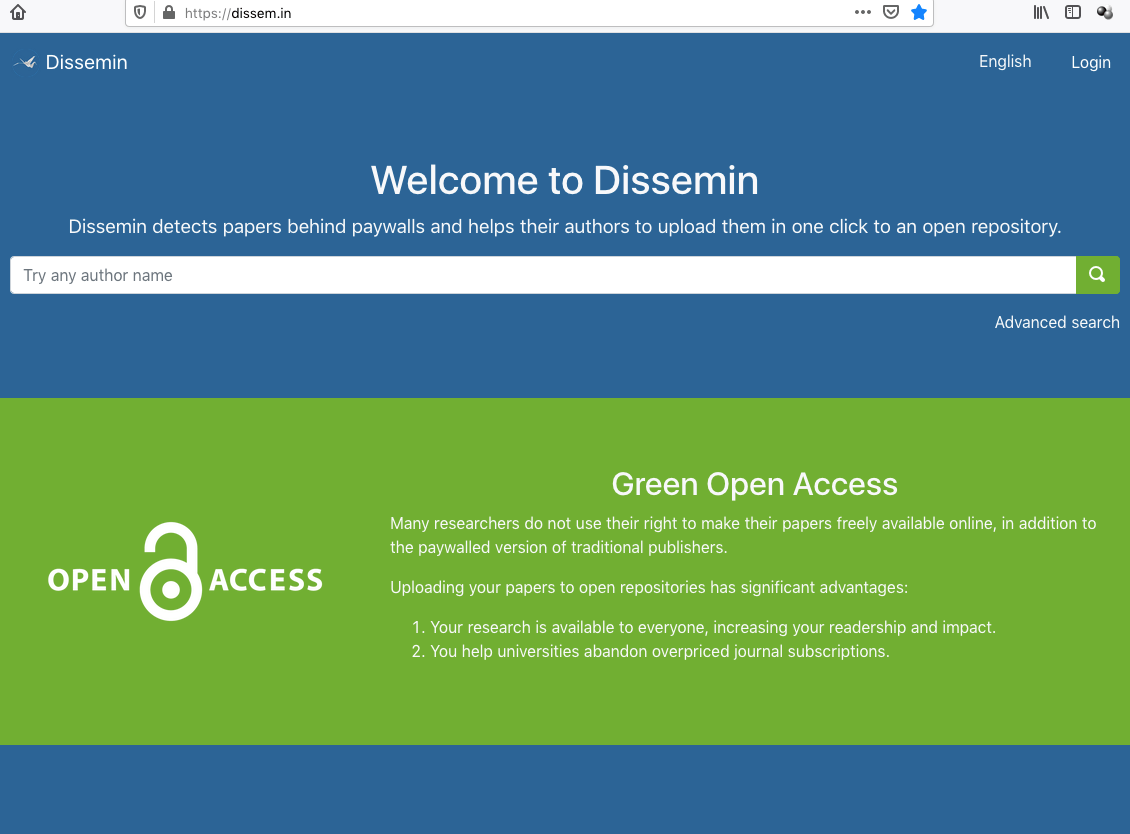 119 M articles dont 36 M en accès libre
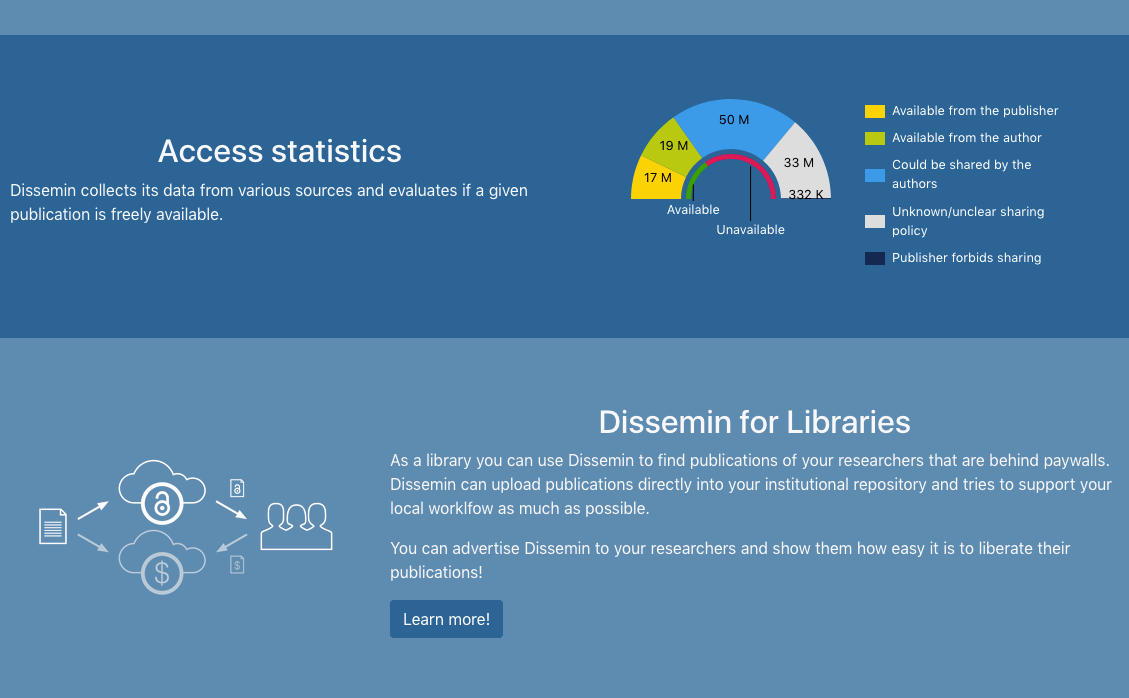 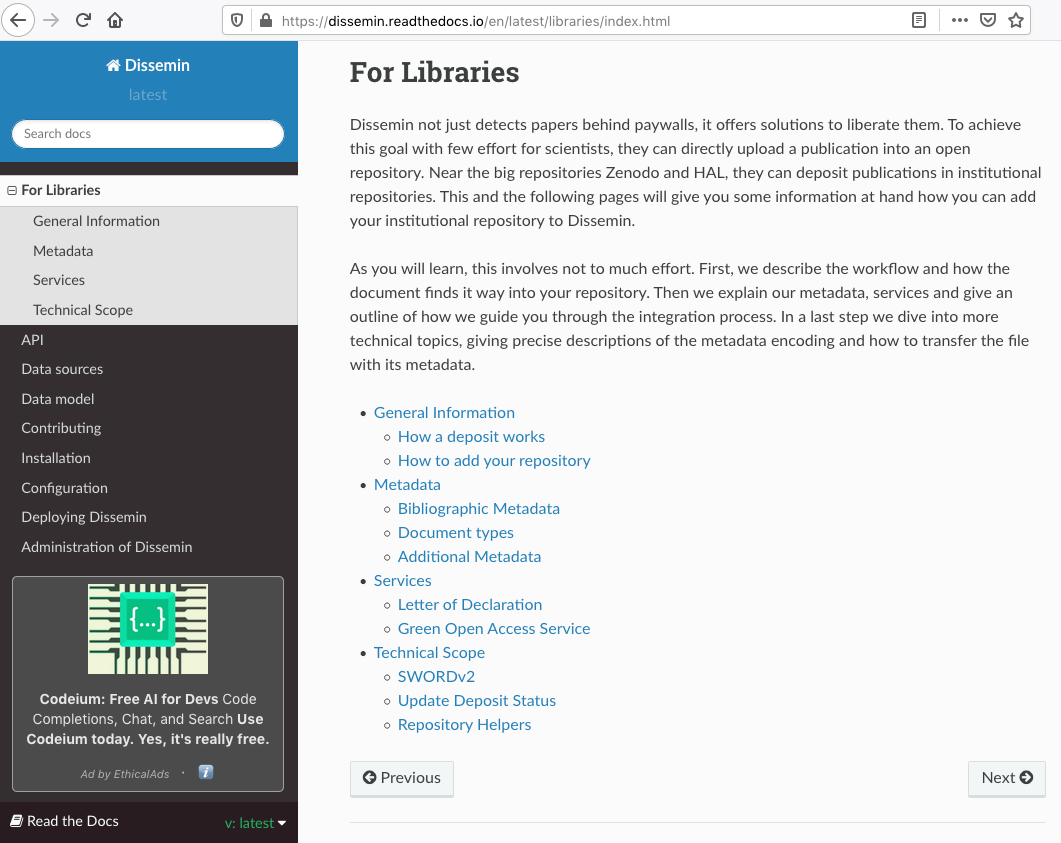 Exemple de dépôt dans HAL
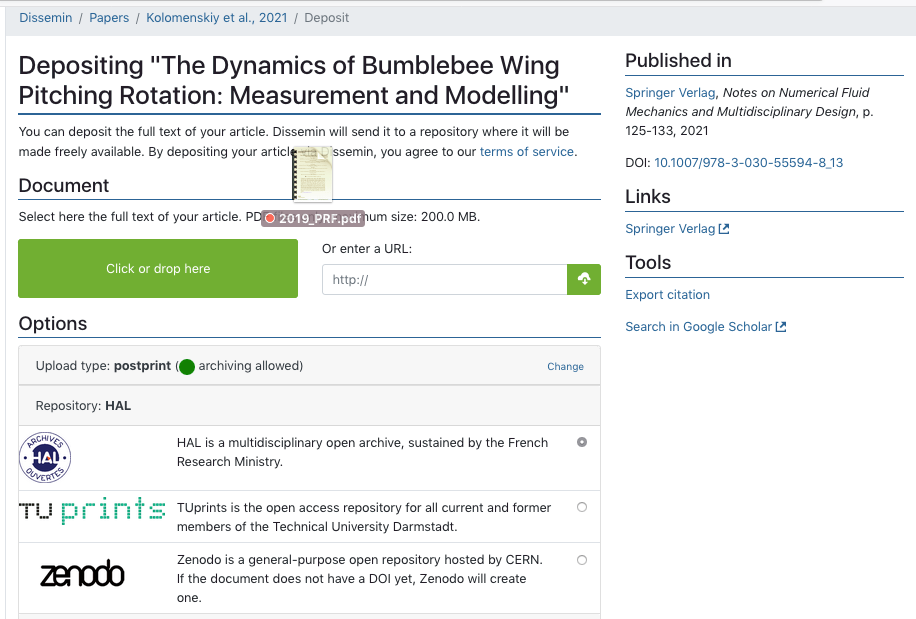 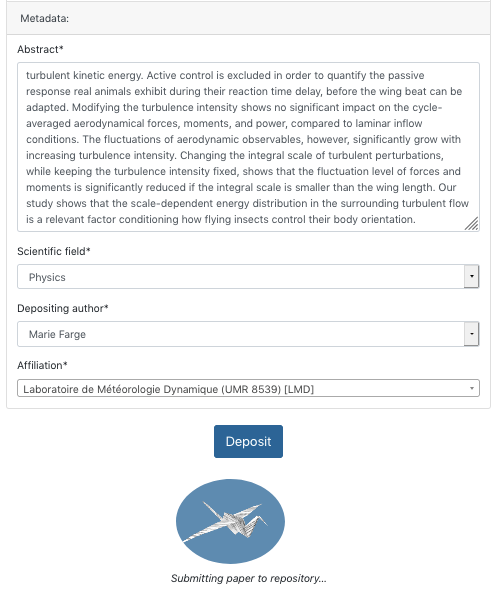 Exemple de dépôt dans Zenodo
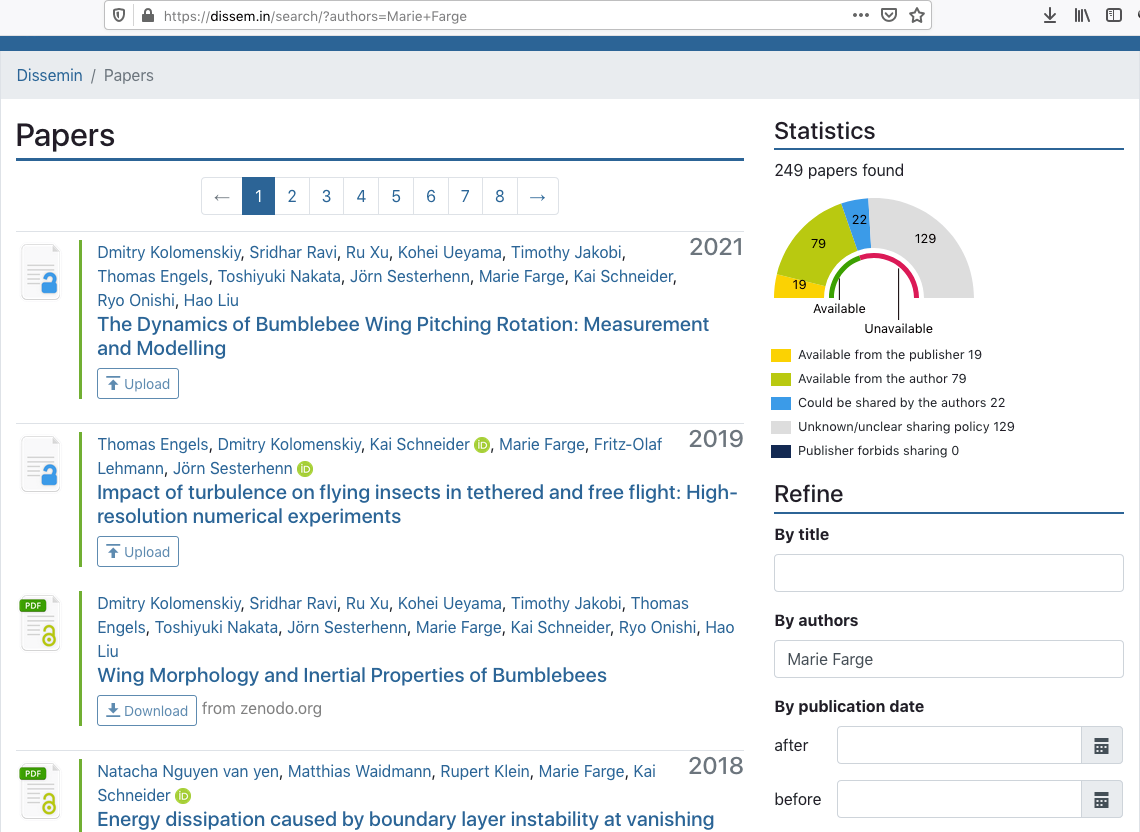 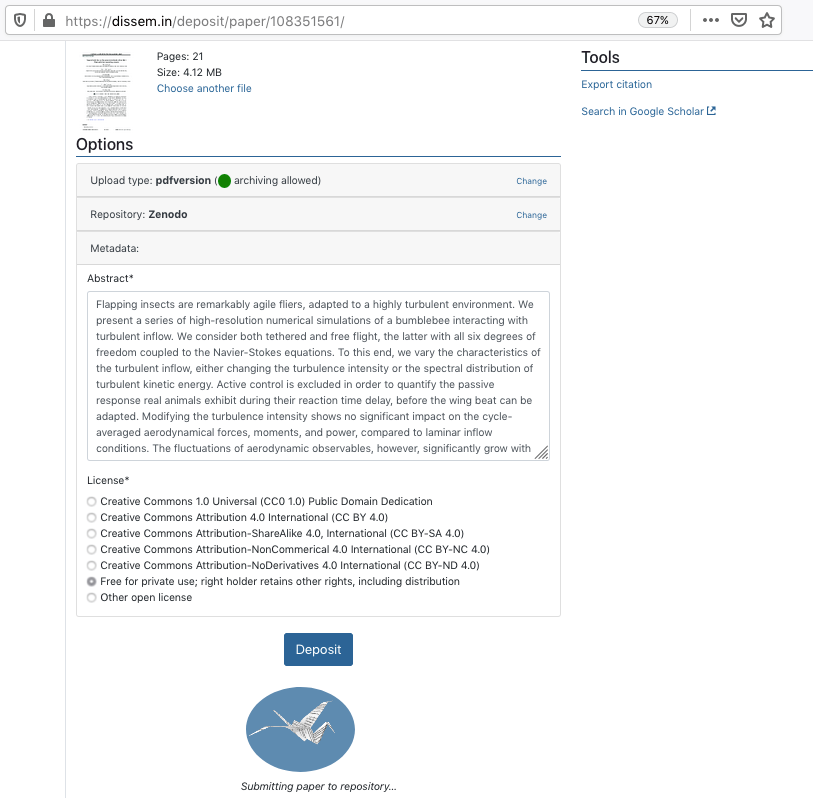 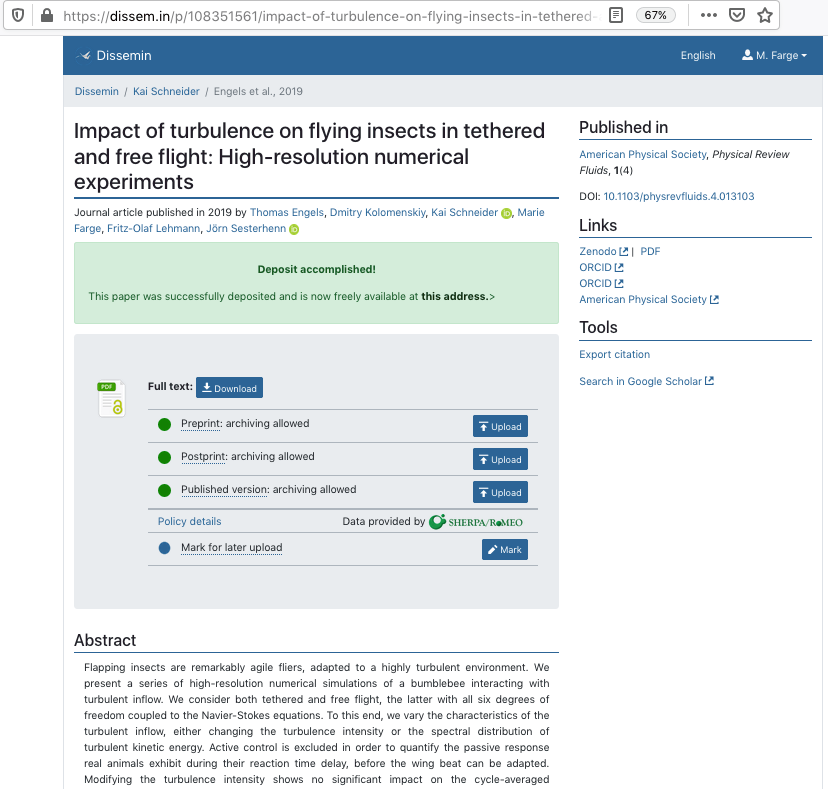 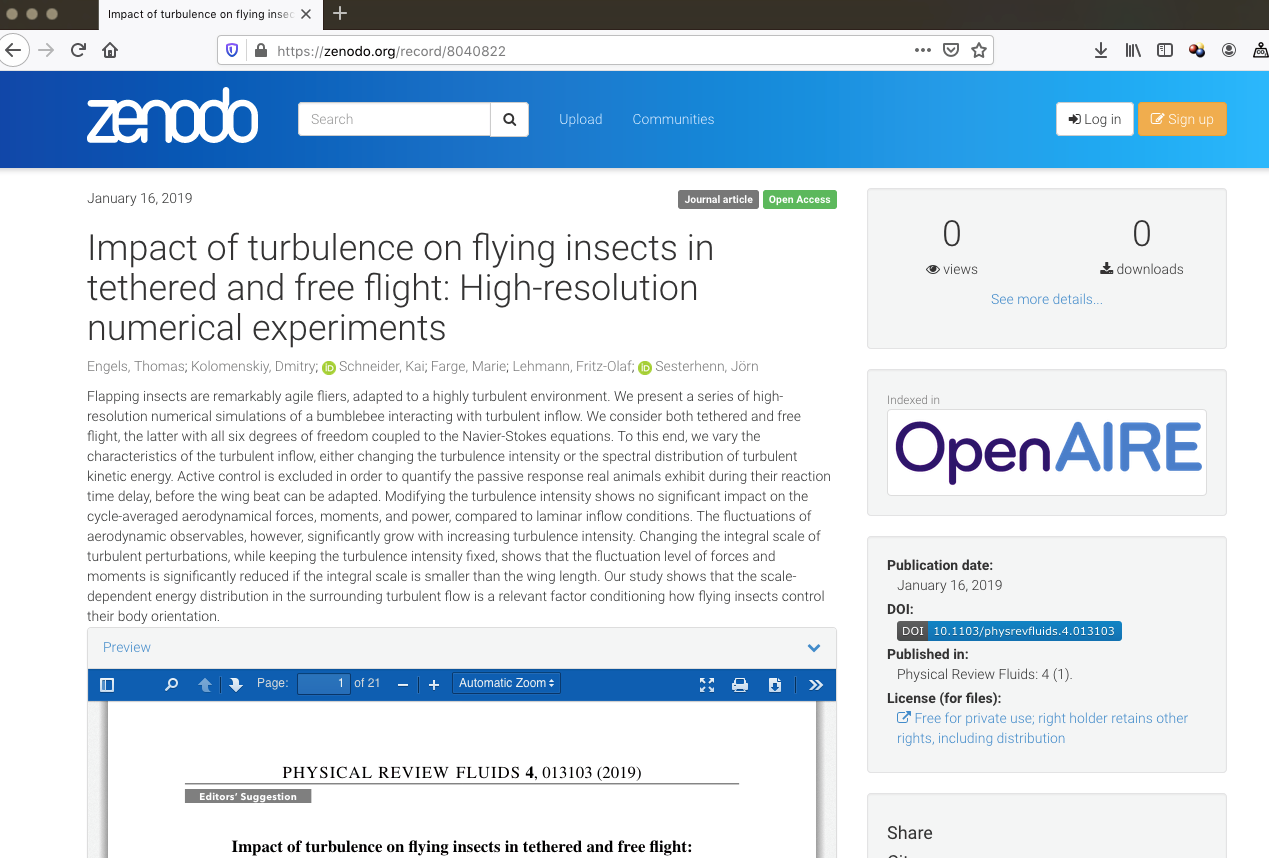 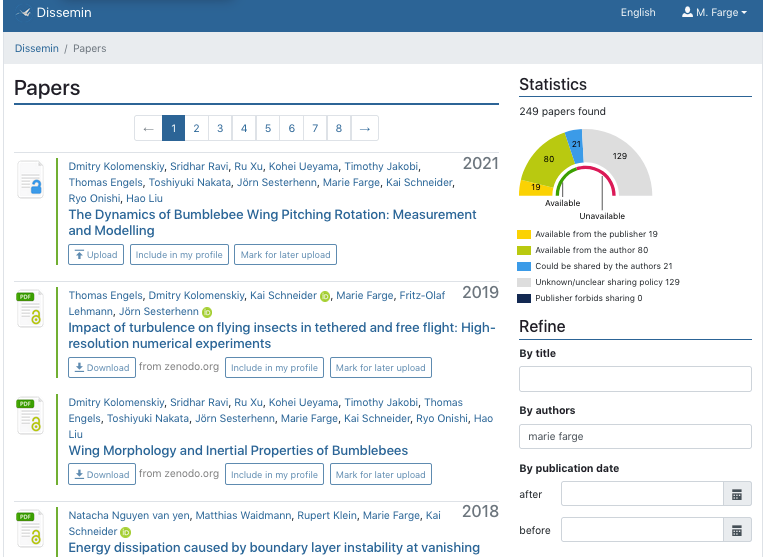 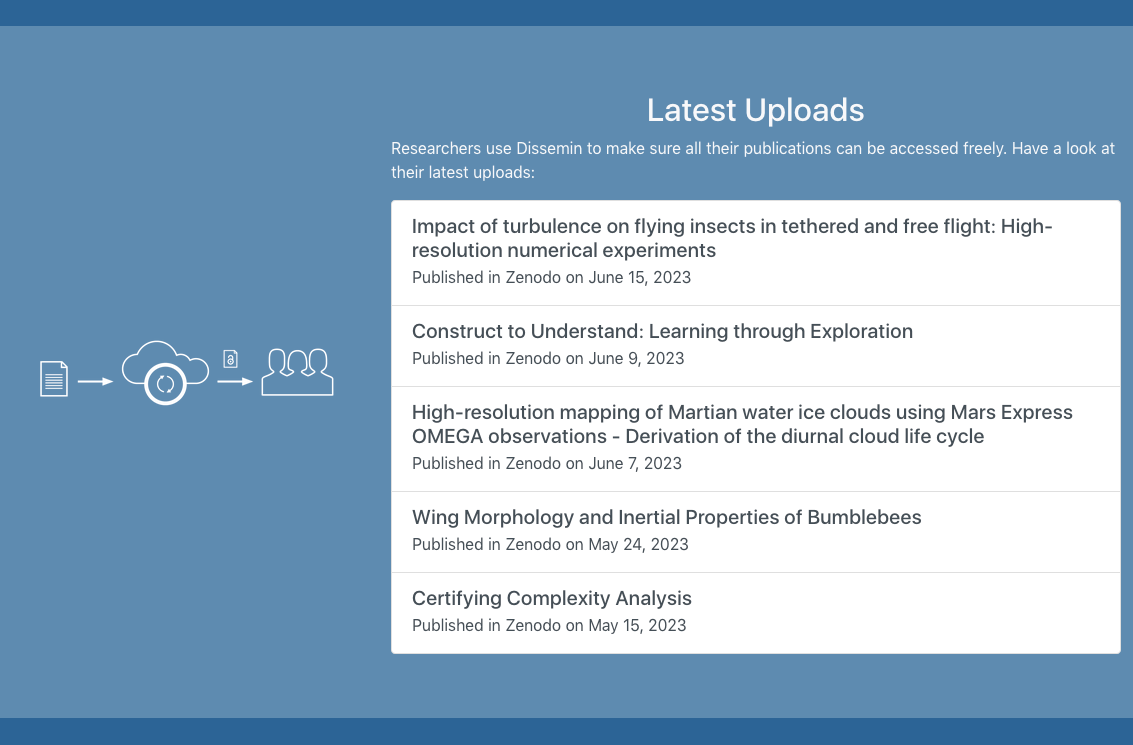 Le code de Dissemin est en accès libre
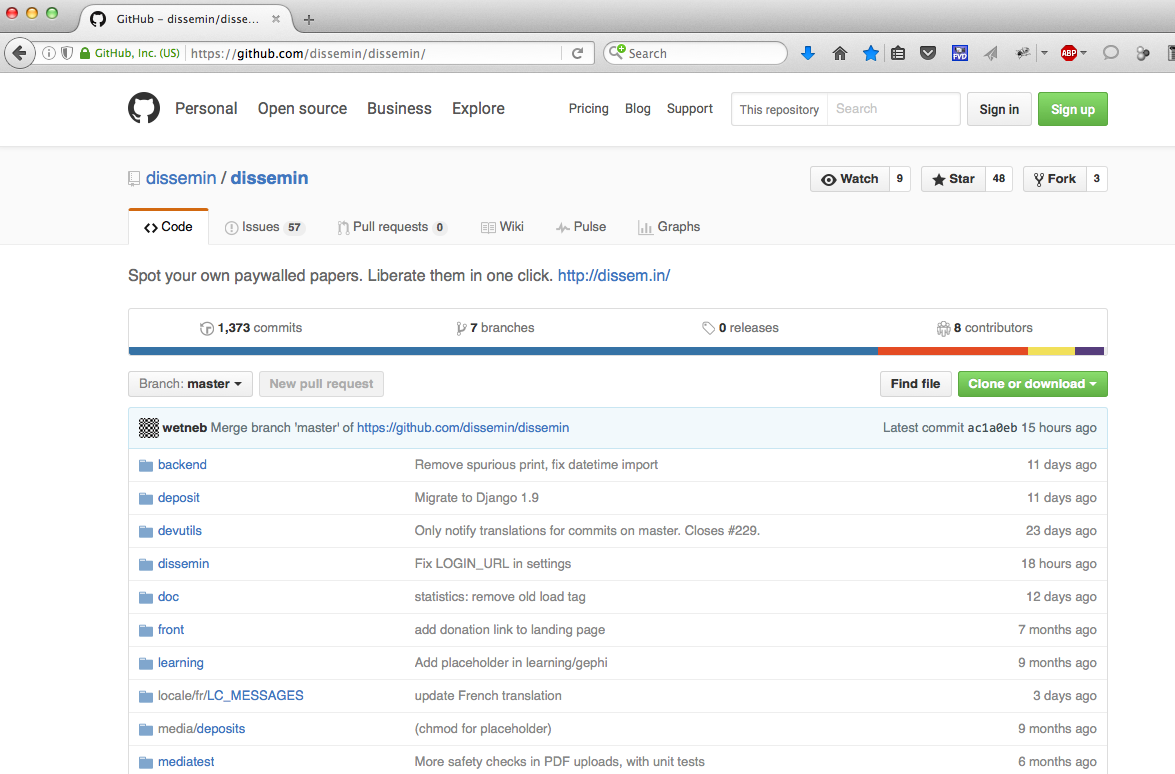 Vous pouvez participer à son développement
Antonin
Ryan
Pour trouver les articles d’une institution
Avec Dissemin vous pouvez créer la liste des articles publiés
par les chercheurs d’une institution et faire des statistiques.  
Voici à titre d’exemple Ecole Normale Supérieure Paris :
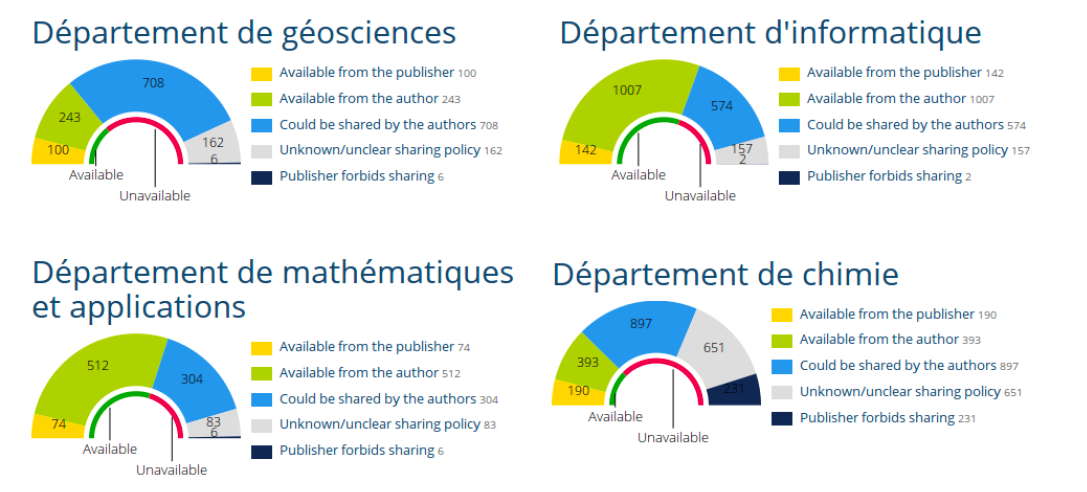 http://dissem.in/institution/1/
http://dissem.in/institution/1/
No free view? No review!
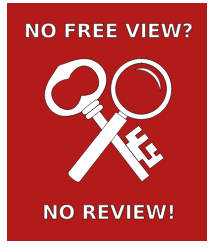 Plateforme créée en 2019 
par Antonin Delpeuch,
quand il était thésard 
en math-informatique 
à l’Université d’Oxford
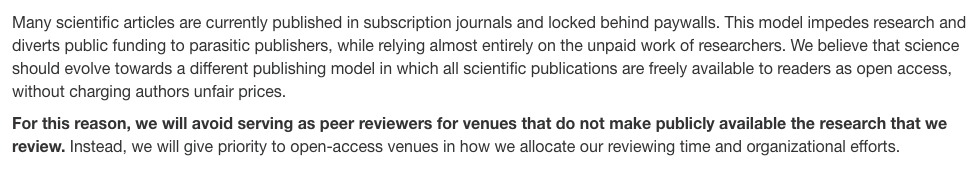 https://nofreeviewnoreview.org/
https://nofreeviewnoreview.org/faq
Donc je refuse d’évaluer un article 
soumis à une revue si elle n’est pas en accès libre.
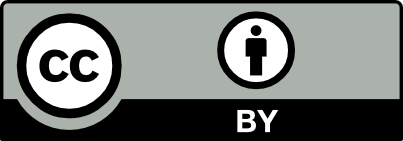 Pour plus d’information
http://dissem.in
http://new.dissem.in
http://association.dissem.in
https://github.com/dissemin
@disseminOA
Antonin Delpeuch <antonin@delpeuch.eu>
Marie Farge <marie.farge@ens.fr>
Team Dissemin <team@dissem.in>
http://openscience.ens.fr/
http://openscience.ens.fr/MARIE_FARGE/
http://wavelets.ens.fr
'Scholarly publishing and peer-reviewing in open access’, Marie Farge, 2017
in 'Europe’s Future: Open Science, Open Innovation, and Open to the World’, European Commission, DG Research, Science and Innovation, April 2017
Pour plus d’information
http://openscience.ens.fr
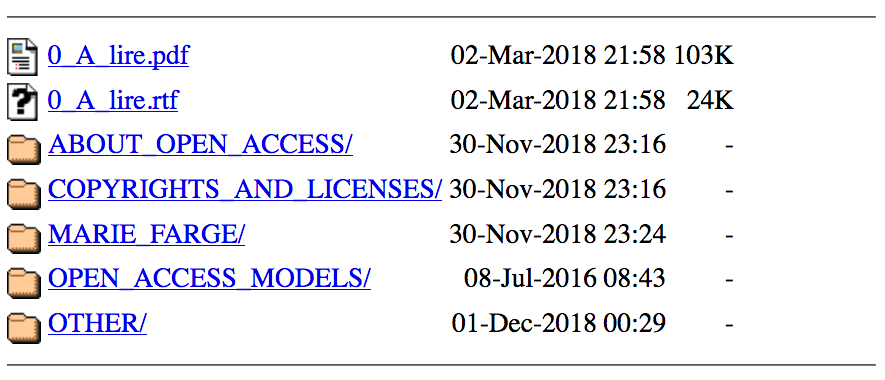 http://openscience.ens.fr/MARIE_FARGE
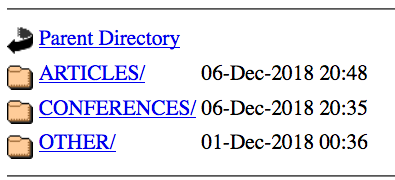 marie.farge@ens.fr
http://wavelets.ens.fr
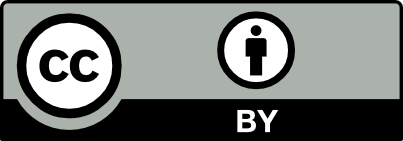